С песенкой по лесенке
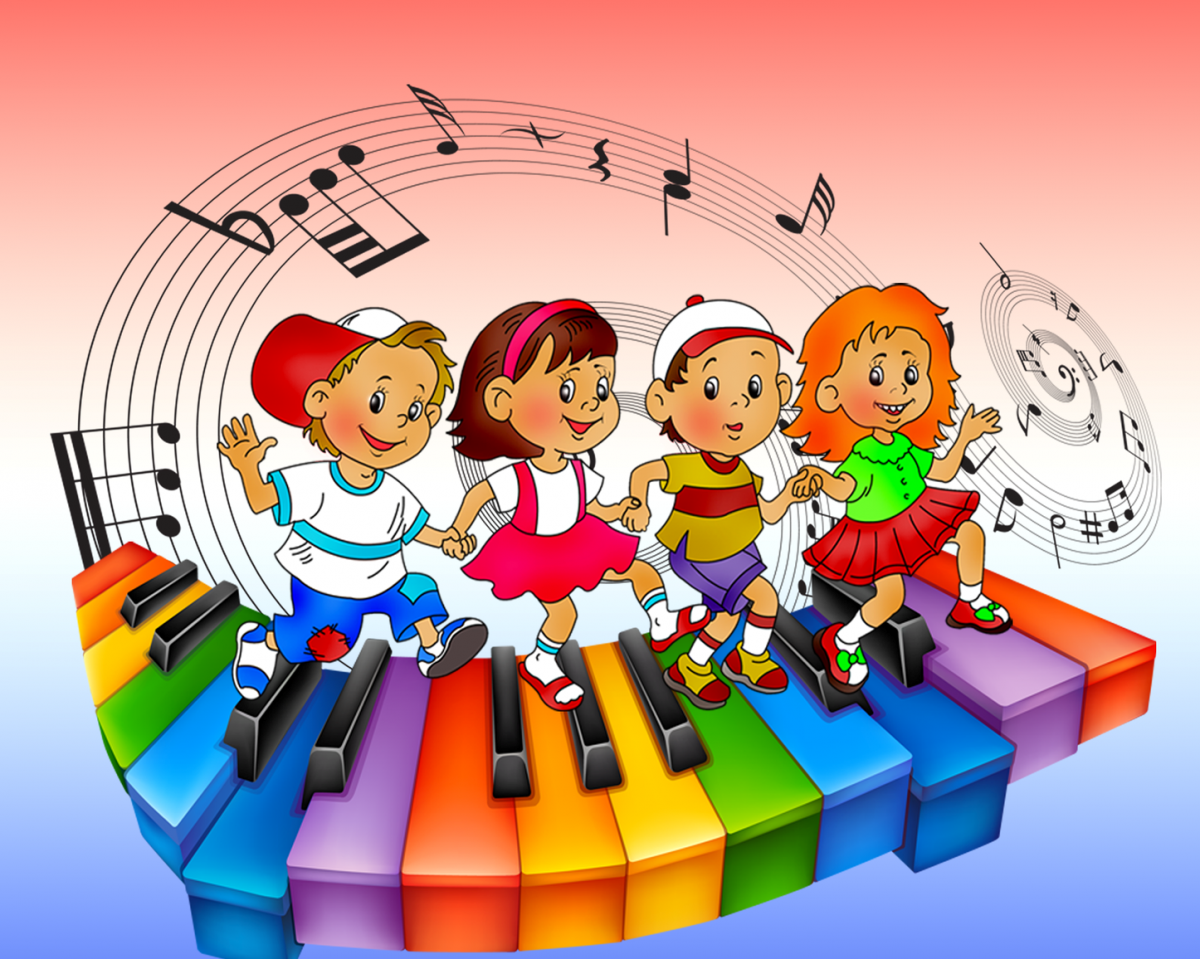 Спасибо за внимание!